ONA TILI
7- sinf
MAVZU: AYIRUV BOG‘LOVCHILARI
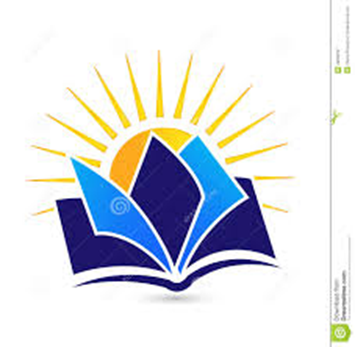 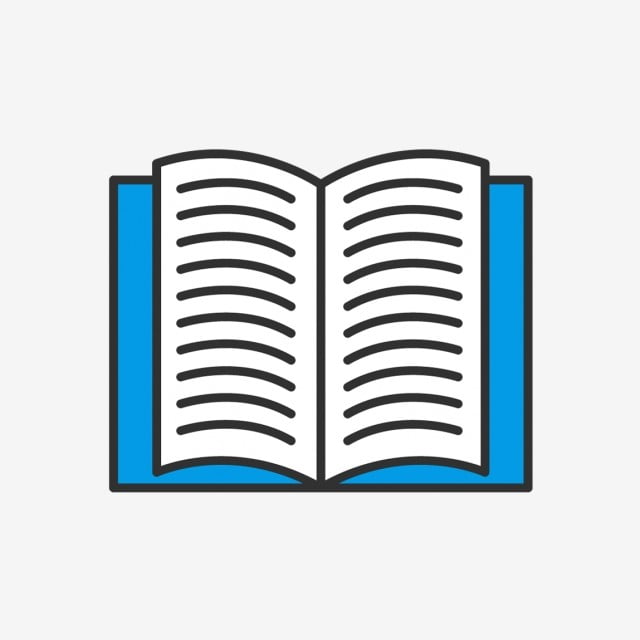 ESDA SAQLANG!
Teng bog‘lovchilar:
3) ayiruv bog‘lovchilari
1) biriktiruv bog‘lovchilari
2) zidlov bog‘lovchilari
4) inkor bog‘lovchilari
1-topshiriq
Quyosh goh yalt etib ko‘rinib qoladi, goh bulutlar ichiga bekinib oladi.
Goh… goh
1-topshiriq
Quyosh goh yalt etib ko‘rinib qoladi, goh bulutlar ichiga bekinib oladi.
Goh… goh
AYIRUV BOG‘LOVCHILARI
O‘zaro bog‘lanayotgan bo‘lak yoki gaplardan birini boshqasidan ayirib ko‘rsatuvchi bog‘lovchilardir.
Yo… yo…, goh… goh…, dam… dam…, ba’zan… ba’zan…, bir… bir…
ESDA SAQLANG!
Takror qo‘llanuvchi ayiruv bog‘lovchisi oldidan yozuvda vergul qo‘yiladi.
Yo istagan bu maqsadga erishaman, yo o‘lim meni bu yo‘lda halok etadi.
ESDA SAQLANG!
Agar bog‘lovchi yakka holda ishlatilsa, yoki gap tarkibida ikki xil bog‘lovchi ishlatilsa, bunday holatda vergul qo‘yilmaydi.
Siz keling yo men boray.
194-mashq
Yo bir maslahatni aytib bo‘ladi, yo ro‘zg‘or ishini.
Usmonali militsiyaga dam telefon qilar, dam o‘zi borib kelar, yana kechasi bilan telefon oldida o‘tirib chiqardi.
194-mashq
Savobdir jilg‘aga “soysan” deb aytsang,
 Yo xunuk ayolga “oysan” deb aytsang.
Suzmoqdami yo chopmoqda,
  Suv tagidan ne topmoqda?
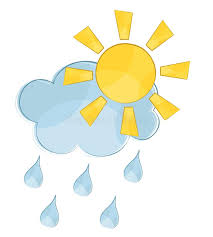 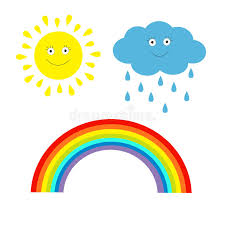 195-mashq
Yo… yo…, goh… goh…, dam… dam…, ba’zan… ba’zan…, bir… bir…
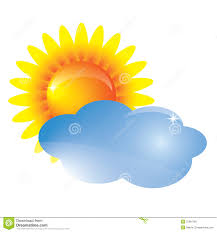 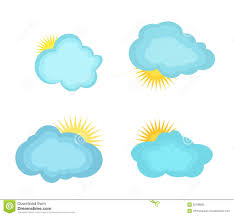 196-topshiriq
U goh yig‘lagisi, goh kulgisi, goh butun kechani ostin-ustun qilib qo‘shiq aytgisi kelardi.
Bir kattaning gapiga kir, bir – kichikning.
196-mashq
Aslida dunyoda tanho nima bor,
Paxta o‘smaydimi o‘zga elda yo?
Yoki quyoshimi sevgimga sabab?
Axir quyoshli-ku butun Osiyo.
MUSTAQIL BAJARISH UCHUN TOPSHIRIQ:
197-mashq. Rasm asosida “Vatanimizni ko‘z qorachig‘iday asraymiz” mavzusida matn tuzing. Unda ayiruv bog‘lovchilaridan foydalaning.
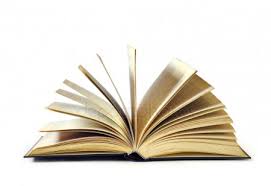